เสนออภิปรายการศึกษาดูงาน
กศน.จังหวัดมุกดาหาร
แนวคิดในการจัดกระบวนการเรียนรู้
มีการบริงานชัดเจน
    - การกระจายอำนาจปกครองลงไปสู่ระดับตำบล
    - มีการจัดสรรงบประมาณ ที่โปร่งใส ตามหลักธรรมมาภิบาล 
การทำงานของบุคคล  
    - มีการทำงานเป็นทีมที่ดีเยี่ยม
การประสานงาน
   - มีเทคนิคการประสานงาน รู้เขารู้เรา
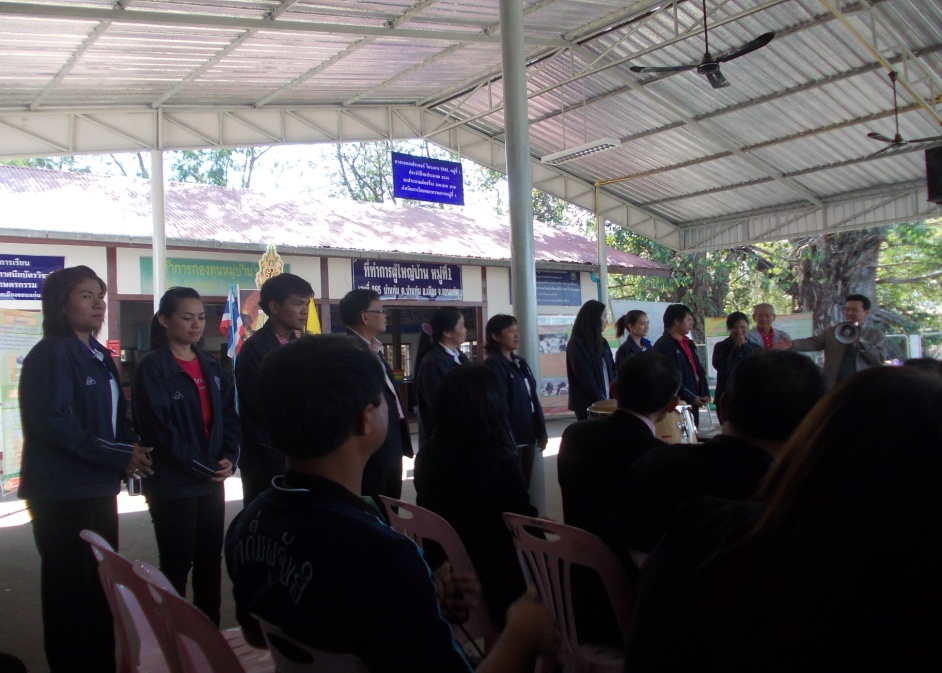 การบริหารจัดการ
อาคาร  สภาพเหมาะสม
สื่อ อุปกรณ์ ครุภัณฑ์
การบริหารงบประมาณ
    - มีแผนงานที่ชัดเจนและสรุปผลที่เด่นชัด
บุคลากร
    - มีบุคลากรที่พร้อมทำงาน และมาด้วยใจ  เป็นทีม
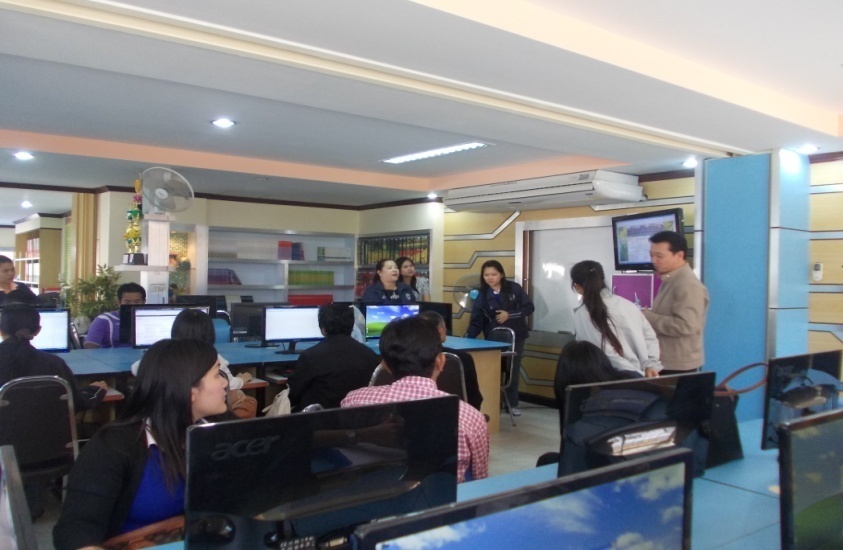 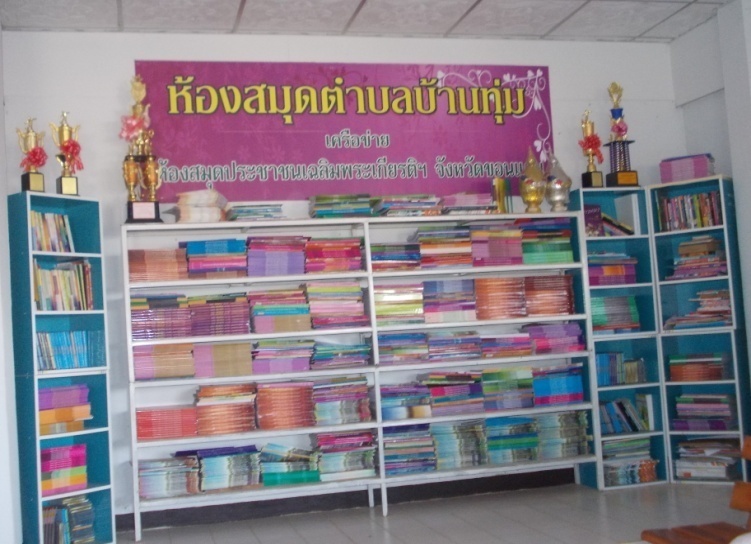 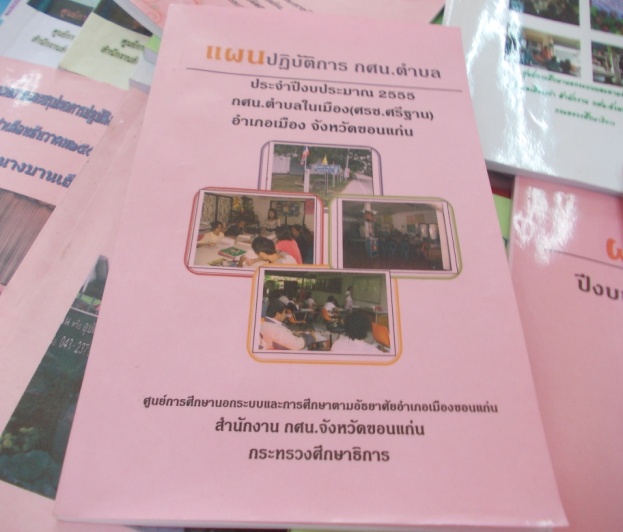 การจัดกระบวนการเรียนรู้
เป็นศูนย์ข้อมูลข่าวสาร
           - มีฐานข้อมูลที่เป็นปัจจุบัน
           - มีการสำรวจความต้องการของผู้เรียน
เป็นศูนย์สร้างโอกาสการเรียนรู้
           - มีการทำงานร่วมกับภาคีเครือข่าย อย่างชัดเจน
           - มีเทคโนโลยีที่ทันสมัย เช่น คอมพิวเตอร์  เว็บไซต์
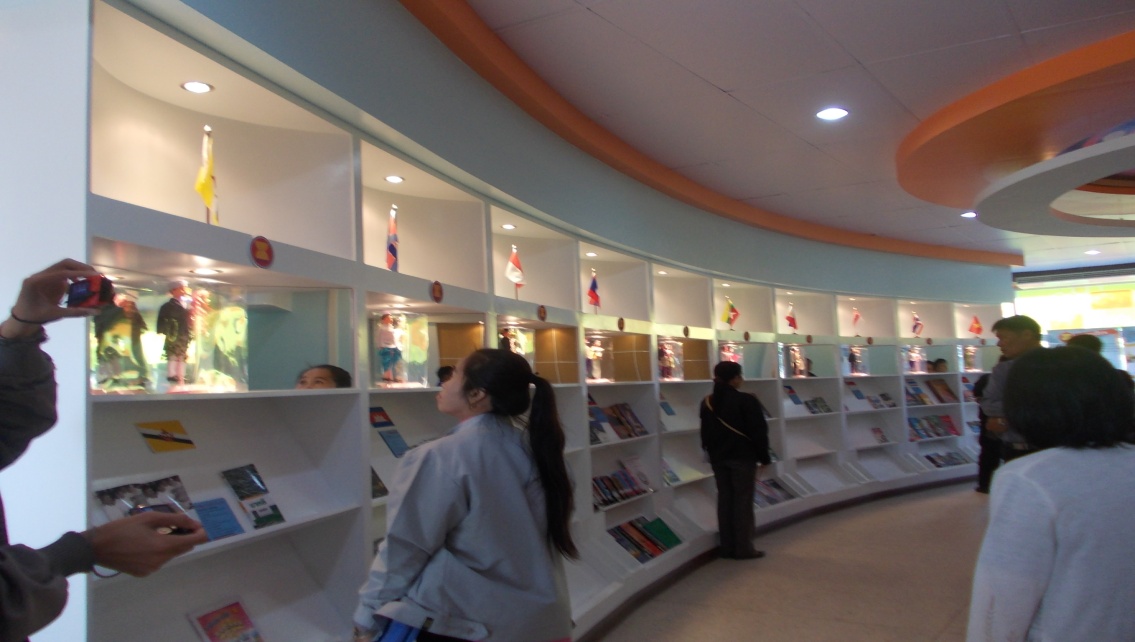 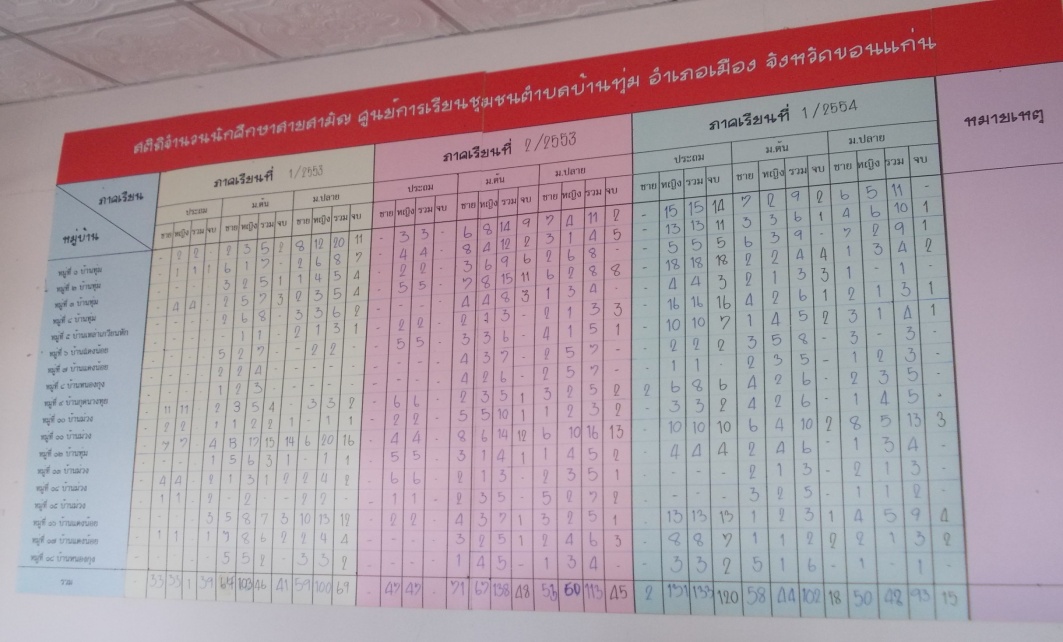 เป็นศูนย์การเรียนชุมชน
           - กิจกรรมพัฒนาผู้เรียน
           - กิจกรรมส่งเสริมคุณธรรม  จริยธรรม
           - เป็นแหล่งเรียนรู้เกี่ยวกับเศรษฐกิจพอเพียง เช่น ฟาร์มร่มแดง
           - มีการจัดกลุ่มอาชีพ  ที่หลากหลาย 
เป็นศูนย์ชุมชน
           - เป็นสถานที่จัดกิจกรรมร่วมกับชาวบ้าน
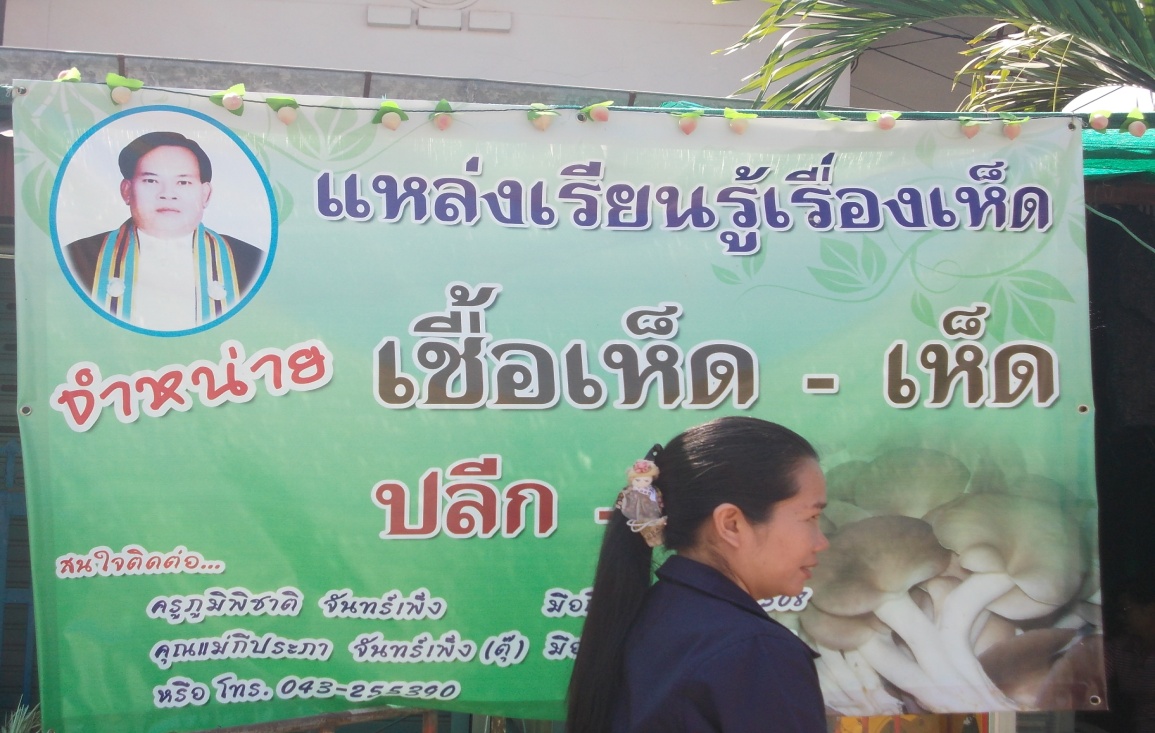 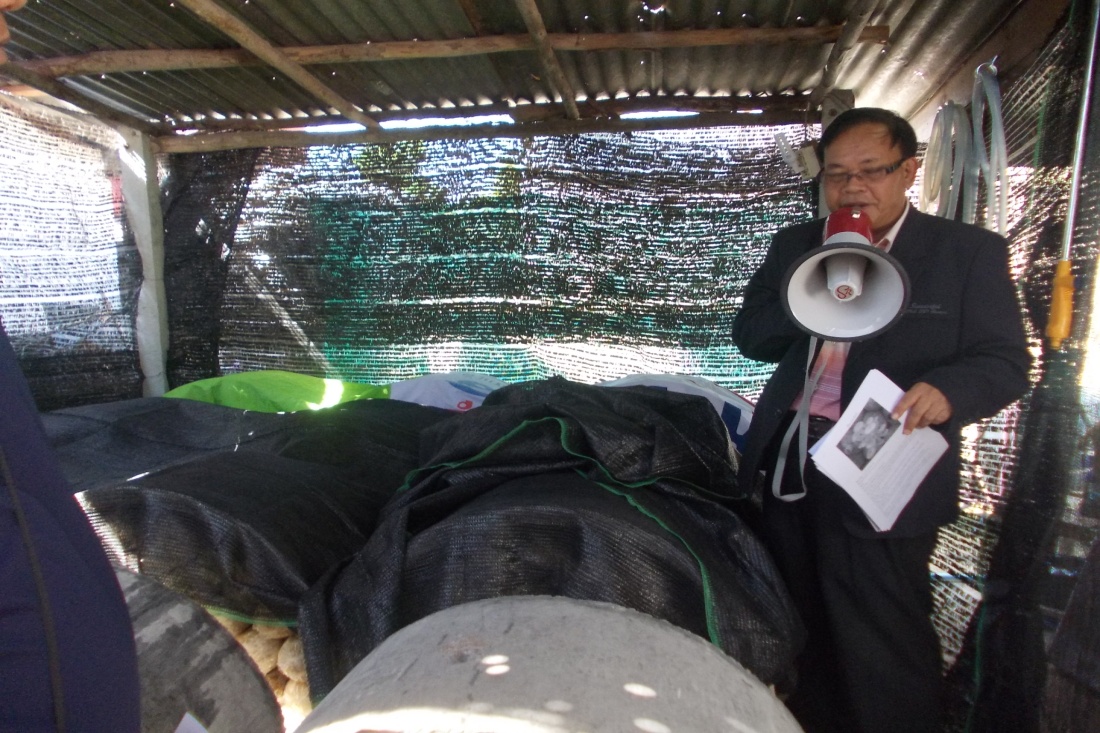